BASICS OF DIABETES IN CHILDREN
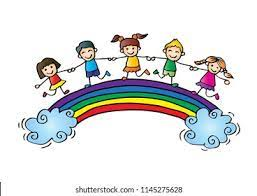 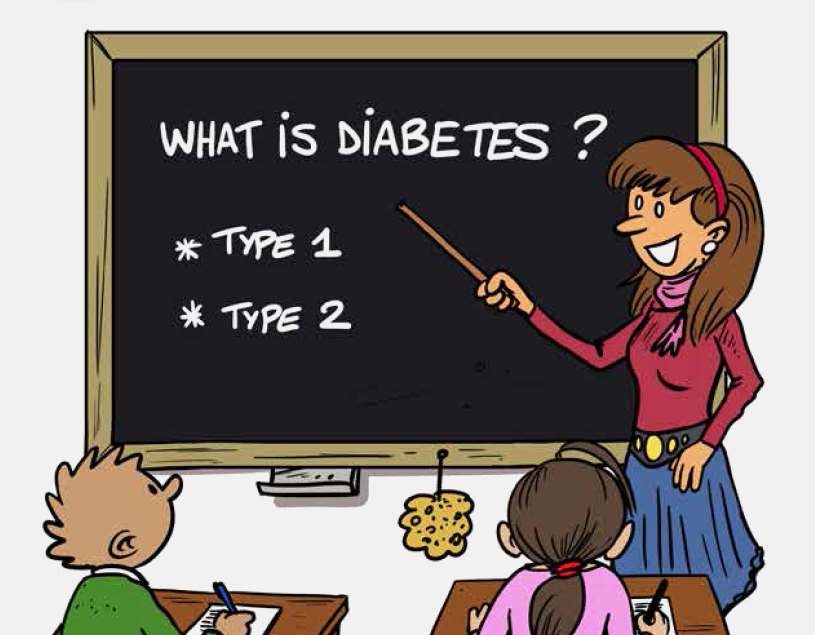 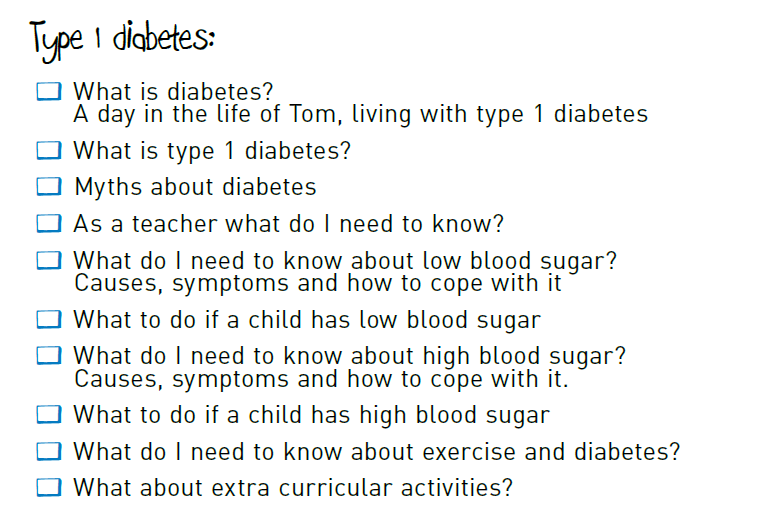 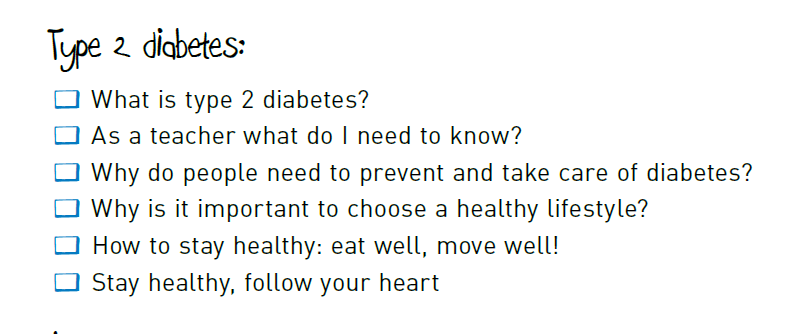 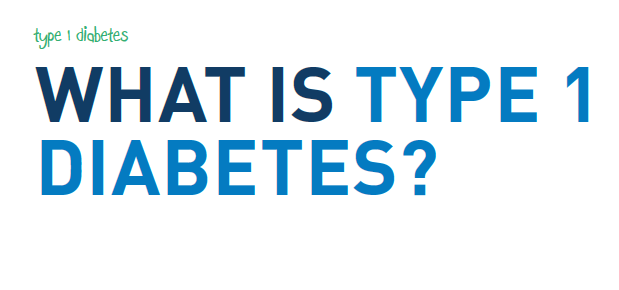 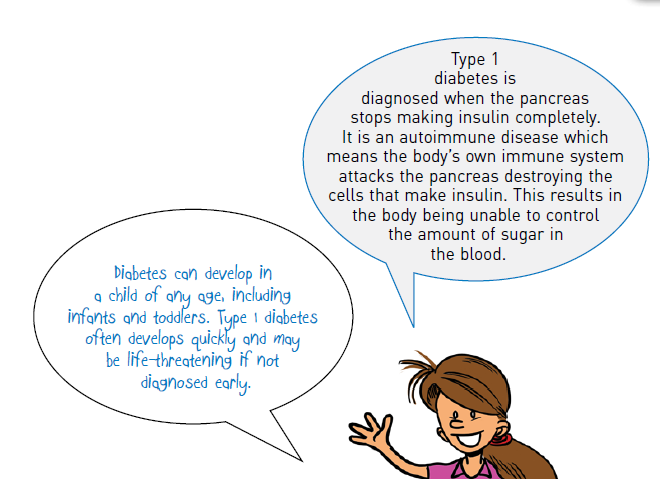 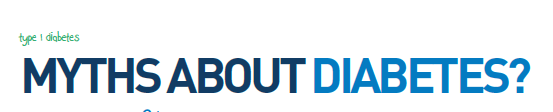 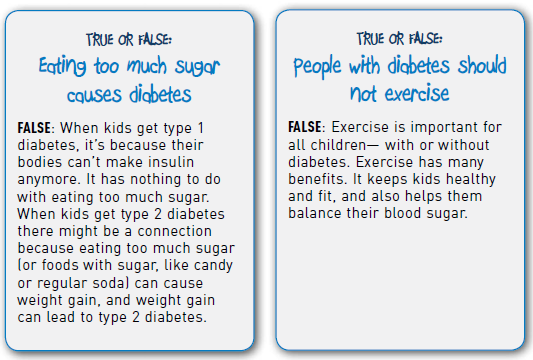 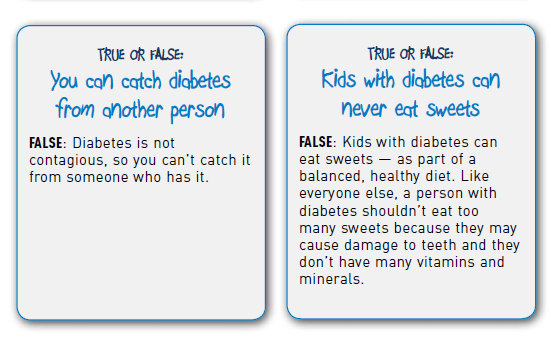 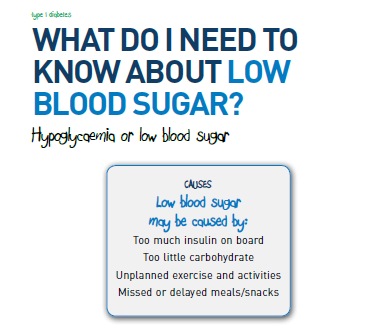 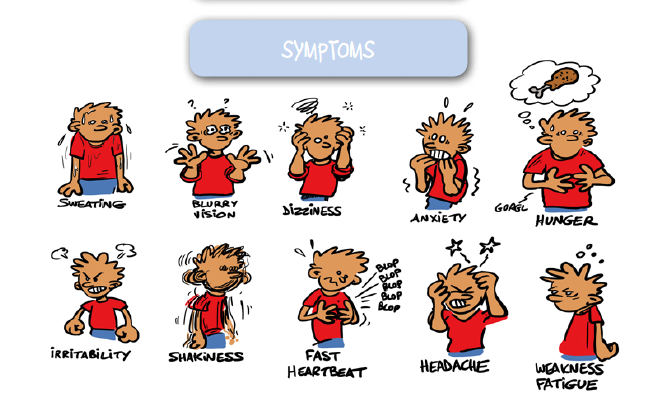 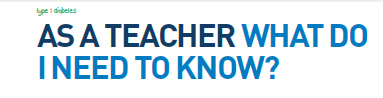 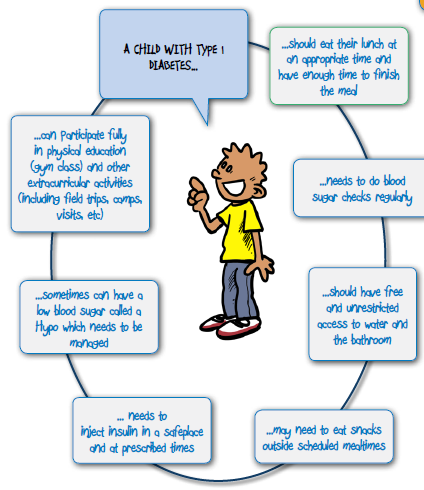 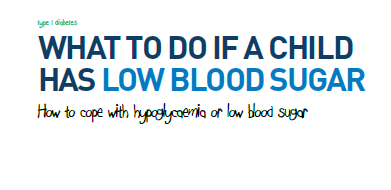 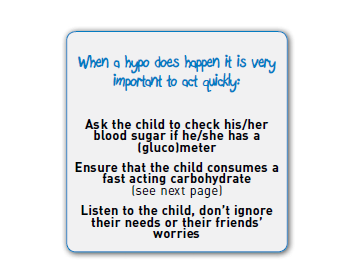 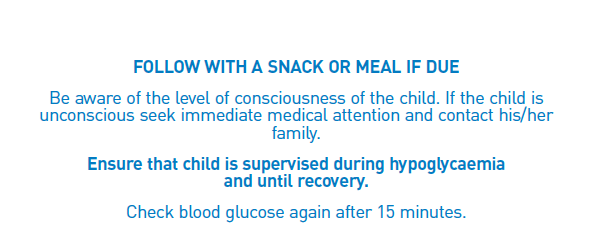 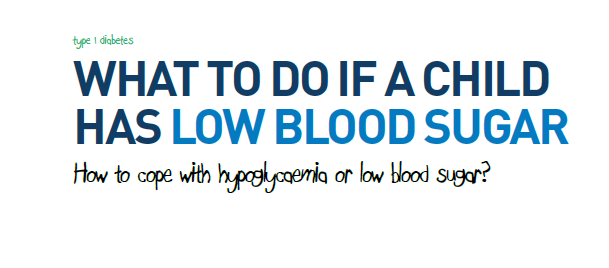 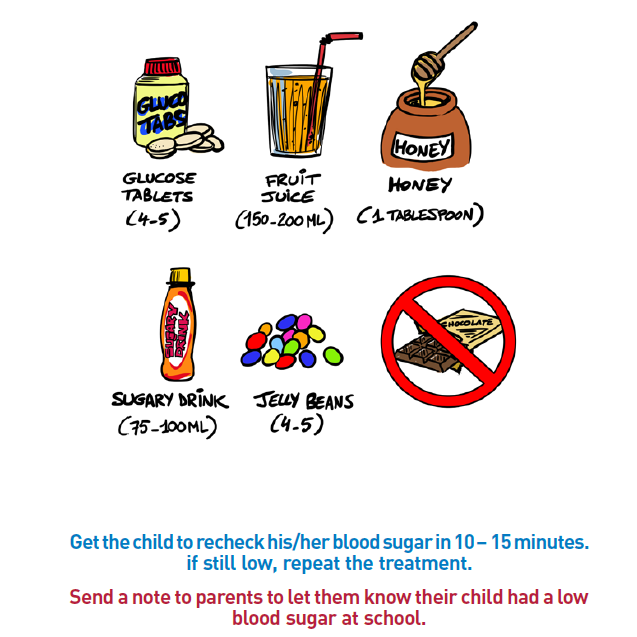 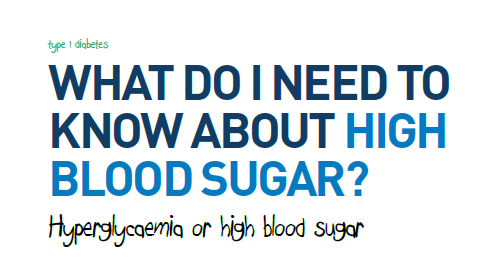 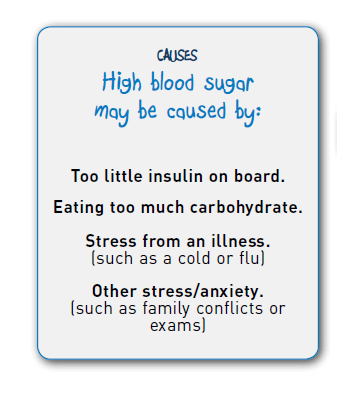 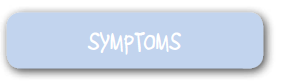 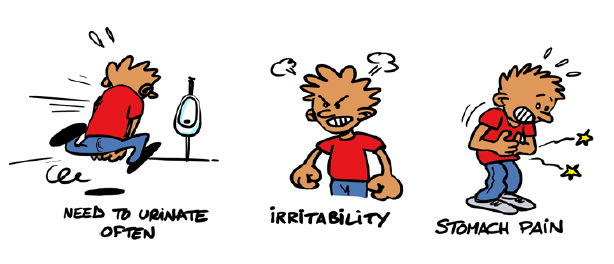 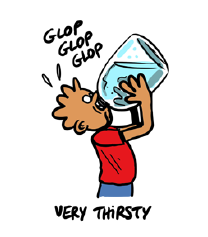 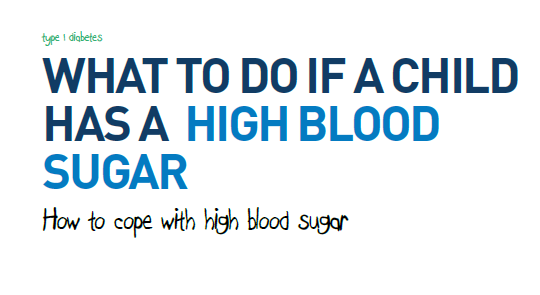 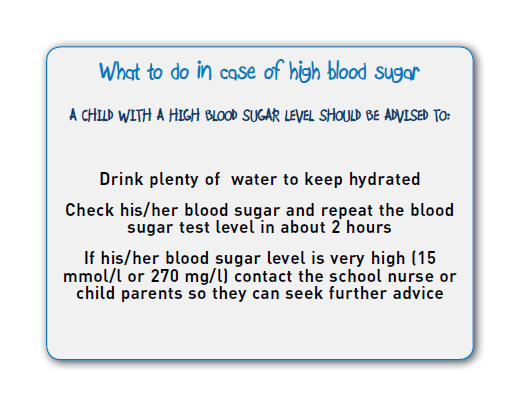 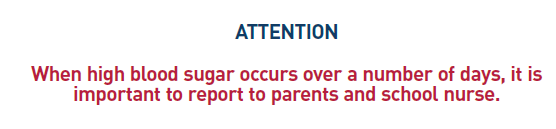 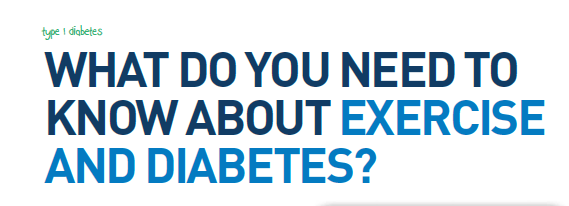 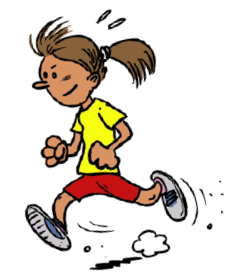 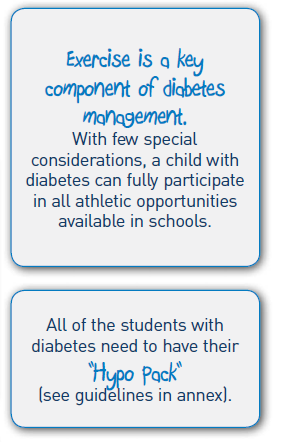 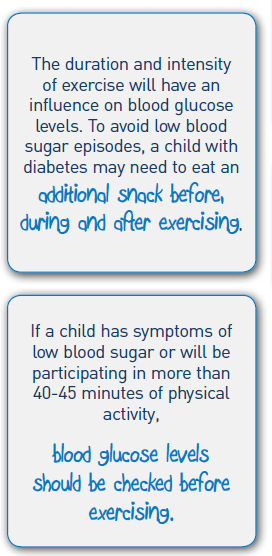 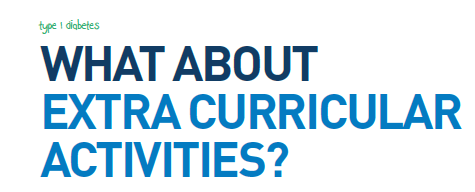 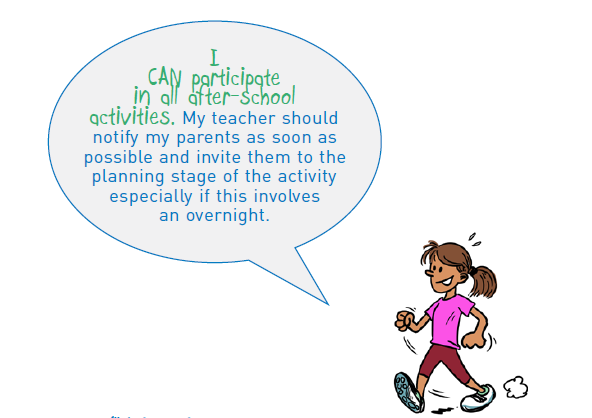 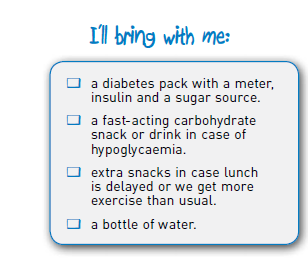 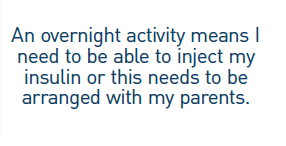 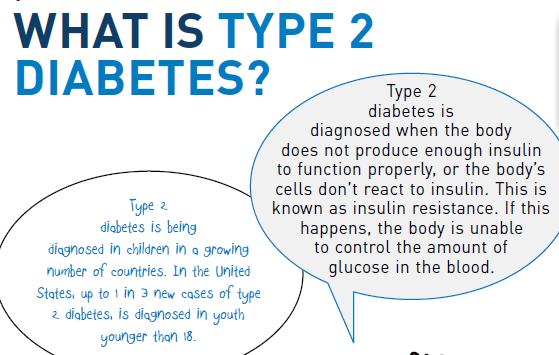 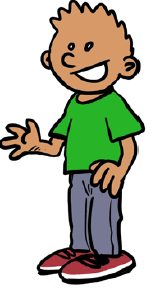 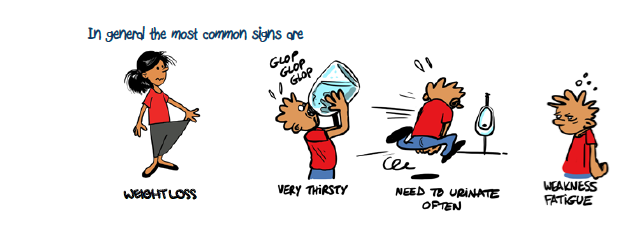 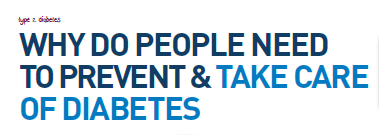 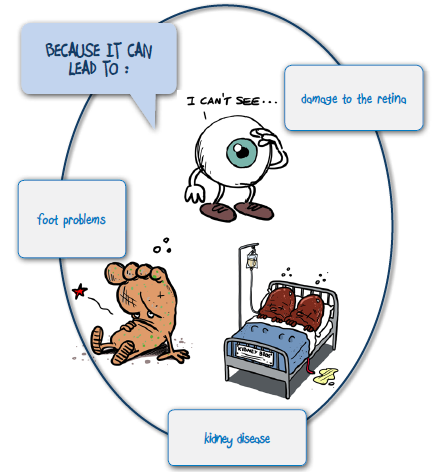 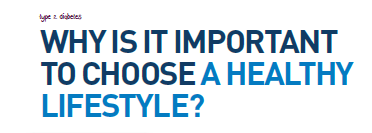 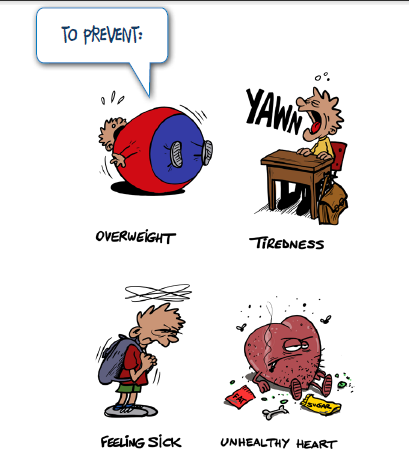 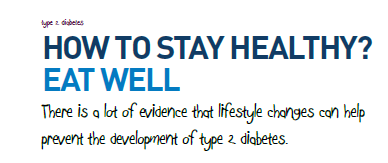 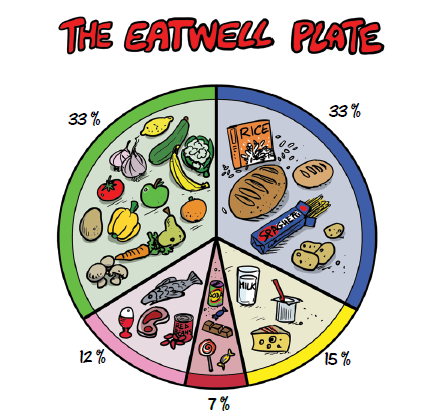 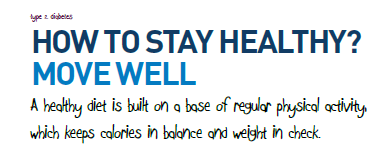 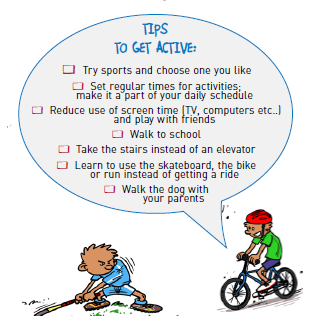 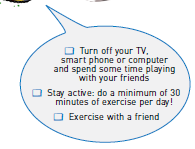 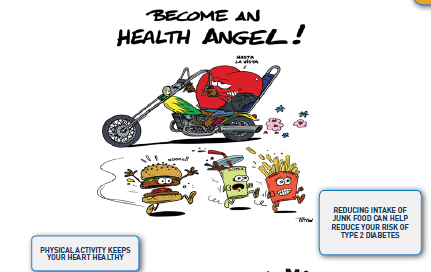 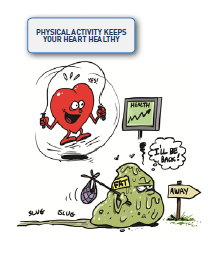 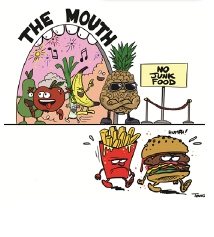 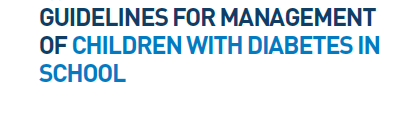 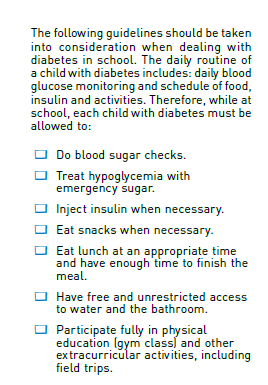 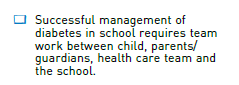 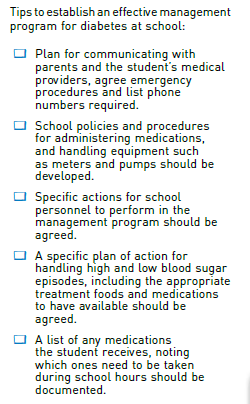 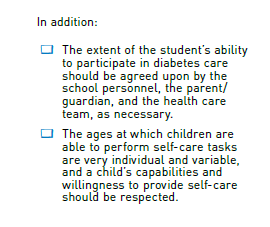 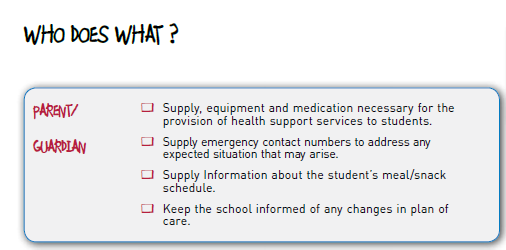 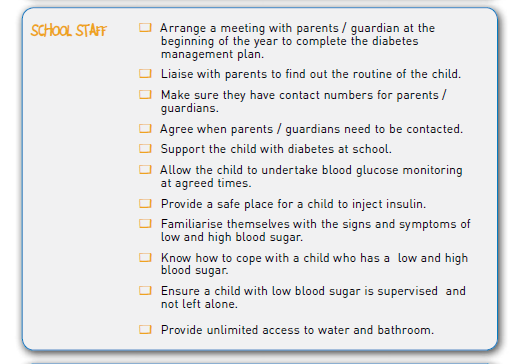 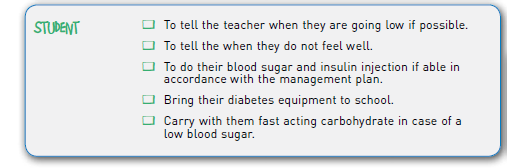 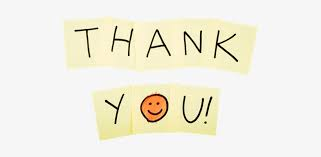 REFERENCE :https://kids.idf.org/